Комитет финансов города Курска
БЮДЖЕТ ДЛЯ ГРАЖДАН
к проекту решения Курского городского Собрания «О бюджете города Курска на 2022 год и на плановый период 2023 и 2024 годов»
Виктор Иванович Стекачёв, 
председатель комитета
Курск, октябрь 2021 г.
Город разделён на три административно-территориальных округа:
- Центральный
- Железнодорожный
- Сеймский.
КУРСК- город в России,         административный центр Курской области.
Общая площадь земель города Курска по состоянию на 01.01.2021 года составляет 208,2 кв.км.
Муниципальное образование «Город Курск» имеет единый бюджет . Численность населения города Курска на 01.01.2021г. – 450,977 тыс. человек.
УВАЖАЕМЫЕ ЖИТЕЛИ ГОРОДА КУРСКА!
По своей сути бюджет для граждан - это упрощенная версия бюджетного документа, которая использует доступные форматы, чтобы облегчить для граждан понимание бюджета, объяснить им планы и действия Администрации города Курска во время бюджетного года и показать формы их возможного взаимодействия с гражданином города  по вопросам расходования общественных финансов. 
	Очень надеемся, что «Бюджет для граждан», разработанный комитетом  финансов города Курска, станет доступным источником для повышения финансовой грамотности жителей города  и активизации общественного контроля за муниципальными расходами. 
	Рассчитываем, что наша совместная работа будет способствовать развитию прозрачности и открытости бюджета и бюджетного процесса для граждан.
В  городе Курске проведена большая работа по  совершенствованию открытости бюджета. Современные информационные технологии, внедренные на территории города Курска, во многом обеспечивают доступность к информации о его исполнении. 
	Начиная с 2014 года все финансовые органы страны начали составлять на регулярной основе отдельный аналитический документ «Бюджет для граждан», который должен содержать основные положения проекта решения о бюджете и отчета о его исполнении в доступной и понятной форме.
ВОЗМОЖНОСТЬ ГРАЖДАНИНА ПОВЛИЯТЬ НА ПРОЦЕСС СОСТАВЛЕНИЯ БЮДЖЕТА ГОРОДА
ЧТО ТАКОЕ БЮДЖЕТ ДЛЯ ГРАЖДАН?
«Бюджет для граждан» – аналитический документ, разрабатываемый в целях предоставления гражданам актуальной информации о проекте  бюджета города Курска в формате, доступном для широкого круга пользователей. В представленной информации отражены положения проекта  бюджета города Курска на предстоящие три года: 2022 год и плановый период 2023-2024 годов. 
«Бюджет для граждан» нацелен на получение обратной связи от граждан по интересующим их вопросам.
ВОЗМОЖНОСТЬ ВЛИЯНИЯ ГРАЖДАНИНА НА СОСТАВ БЮДЖЕТА
Публичные слушания 
по проекту бюджета
 города Курска
 
(проходят ежегодно в октябре)
Публичные слушания
по отчету об исполнении бюджета 
города Курска 

(проходят ежегодно в апреле)
ГРАЖДАНИН, ЕГО УЧАСТИЕ В БЮДЖЕТНОМ ПРОЦЕССЕ
Гражданин как 
получатель социальных гарантий
Гражданин как 
налогоплательщик
Получает социальные гарантии в области образования, здравоохранения, жилищно-коммунального хозяйства, культуры, физической культуры и спорта, социальных льгот и в области других направлений социальных гарантий населению – расходная часть бюджета
Участвует в формировании доходной части бюджета
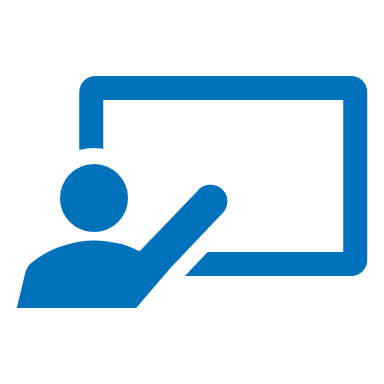 ОСНОВЫ СОСТАВЛЕНИЯ ПРОЕКТА БЮДЖЕТА ГОРОДА
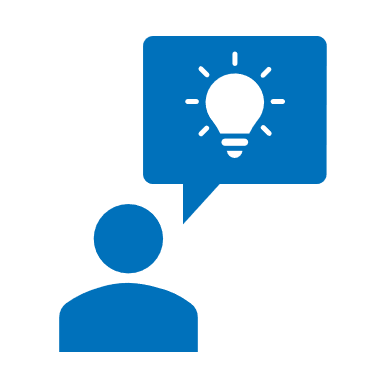 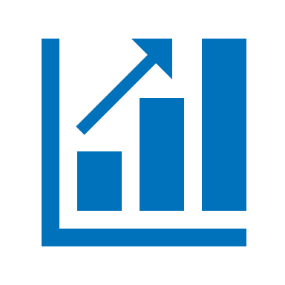 Бюджетное послание 
Президента 
Российской Федерации
Прогноз 
социально-экономического 
развития города
Составление проекта бюджета города
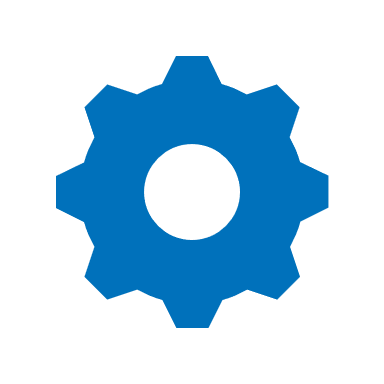 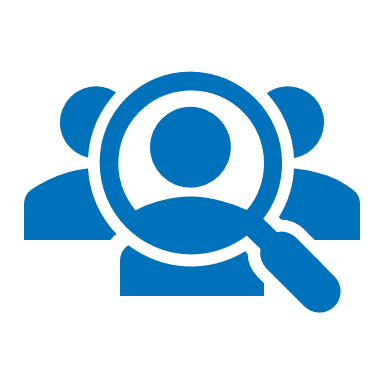 Муниципальные программы города
Основные направления бюджетной и налоговой политики
ЧТО ТАКОЕ БЮДЖЕТ?
БЮДЖЕТ

            (от старонормандского bougette – кошель, сумка, кожаный мешок) – форма образования и расходования денежных средств, предназначенных для финансового обеспечения задач и функций государства и местного самоуправления.

	Бюджет - это план доходов и расходов. 

		Каждый житель города Курска является участником формирования этого плана, с одной стороны как налогоплательщик, наполняя доходы бюджета, с другой – он получает часть расходов как потребитель общественных услуг.
ДЕФИЦИТ
СБАЛАНСИРОВАННОСТЬ
ПРОФИЦИТ
Если величина прогнозируемых доходов больше, чем величина планируемых расходов
Если величина прогнозируемых доходов меньше, чем величина планируемых расходов
Объем предусмотренных бюджетом расходов соответствует суммарному объему доходов бюджета и поступлений источников финансирования его дефицита, уменьшенных на суммы выплат из бюджета, связанных с источниками финансирования дефицита бюджета и изменением остатков на счетах по учету средств бюджетов.
ДОХОДЫ БЮДЖЕТА- безвозмездные и безвозвратные поступления денежных средств в бюджет.
НАЛОГОВЫЕ 
ДОХОДЫ
НЕНАЛОГОВЫЕ 
ДОХОДЫ
БЕЗВОЗМЕЗДНЫЕ
 ПОСТУПЛЕНИЯ
Поступления в бюджет на безвозмездной и безвозвратной основе из областного бюджета (дотации, субсидии, субвенции), а также перечисления от физических и юридических лиц (кроме налоговых и неналоговых доходов).
Поступления от уплаты налогов, установленных Налоговым Кодексом Российской Федерации (налог на доходы физических лиц; земельный налог; налог на имущество физических лиц; госпошлина; налог взимаемый в связи с применением упрощенной и патентной системы налогообложения, акцизы на нефтепродукты, единый сельско - хозяйственный налог и другие)
К  неналоговым доходам относятся: доходы от использования имущества, доходы от продажи материальных и нематериальных активов, доходы от оказания платных услуг, а также платежи в виде штрафов или иных санкций за нарушение законодательства и другие.
МЕЖБЮДЖЕТНЫЕ ТРАНСФЕРТЫ – денежные средства, перечисляемые из одного бюджета бюджетной системы РФ другому, и являются основным видом безвозмездных перечислений
ДОТАЦИИ
(от лат. «Dotatio» - дар, пожертвование) Предоставляются без определения конкретной цели их использования


 (от лат. «Subvenire» - приходить на помощь) Предоставляются на финансирование «переданных» другим публично-правовым образованиям полномочий


 (от лат. «Subsidium» -поддержка) Предоставляются на условиях долевого софинансирования  расходов других бюджетов
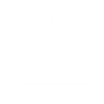 СУБВЕНЦИИ
СУБСИДИИ
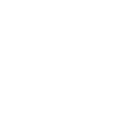 АНАЛИЗ ПОКАЗАТЕЛЕЙ ПРОЕКТА БЮДЖЕТА
ПОКАЗАТЕЛИ СОЦИАЛЬНО-ЭКОНОМИЧЕСКОГО РАЗВИТИЯ ГОРОДА КУРСКА
Фонд оплаты труда
Численность работающих, тыс. чел.
Среднемесячная заработная плата одного работающего в городе
[Speaker Notes: © Copyright Showeet.com – Creative & Free PowerPoint Templates]
ПОКАЗАТЕЛИ СОЦИАЛЬНО-ЭКОНОМИЧЕСКОГО РАЗВИТИЯ ГОРОДА КУРСКА
Объем отгруженных товаров собственного производства, выполненных работ  и услуг собственными силами (в млн. руб.)
Оборот розничной  торговли  (в млн. руб.)
Оборот  общественного  питания (в млн. руб.)
[Speaker Notes: © Copyright Showeet.com – Creative & Free PowerPoint Templates]
Основные задачи бюджетной политики города Курска на 2022 – 2024 годы
Обеспечение сбалансированности бюджета города
Повышение собственных доходов бюджета. Выявление резервов и перераспределение их в пользу приоритетных направлений, создающих условия для экономического роста
Сокращение муниципального долга
Оптимизация расходов бюджета города. Принятие новых видов расходов только после соответствующей оценки их эффективности
Сокращение объема дефицита бюджета города
ОСНОВНЫЕ ПАРАМЕТРЫ ПРОЕКТА БЮДЖЕТА                                                                                      (тыс.рублей)
ДОХОДЫ БЮДЖЕТА ГОРОДА КУРСКА (БЕЗ ФИНАНСОВОЙ ПОМОЩИ ИЗ ОБЛАСТНОГО БЮДЖЕТА)
Тыс. руб.
СТРУКТУРА НАЛОГОВЫХ И НЕНАЛОГОВЫХ ДОХОДОВ БЮДЖЕТАГОРОДА КУРСКА В 2022-2024 ГГ.
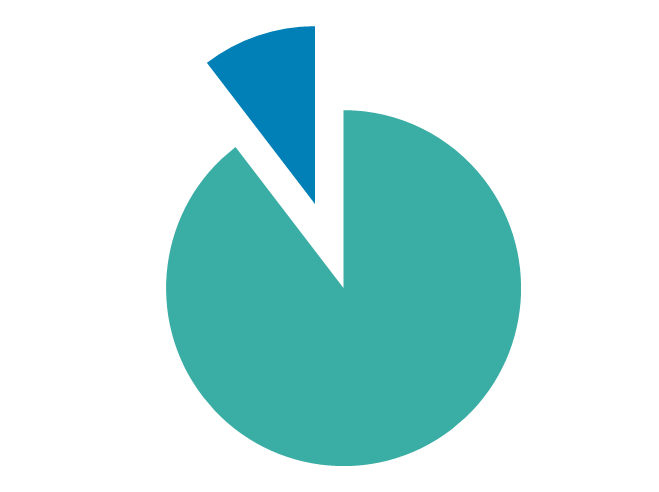 8,3%
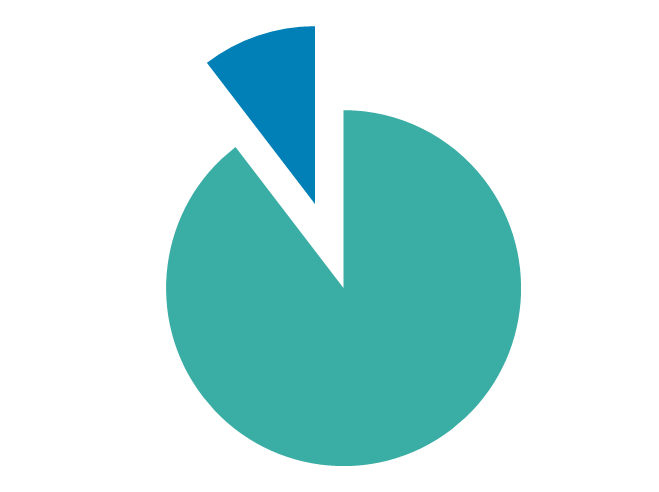 Налоговые доходы
Неналоговые доходы
ДОХОДЫ
 всего:
91,7%
8,8%
2024
2022 – 4 160 535 тыс.рублей
2023 – 4 351 625 тыс.рублей
2024 – 4 588 054 тыс.рублей
2022 – 485 383 тыс.рублей
2023 – 418 837 тыс.рублей
2024 – 413 284 тыс.рублей
2022 – 4 645 918 тыс.рублей     
2023 – 4 770 464 тыс.рублей
2024 – 5 001 338 тыс.рублей
91,2%
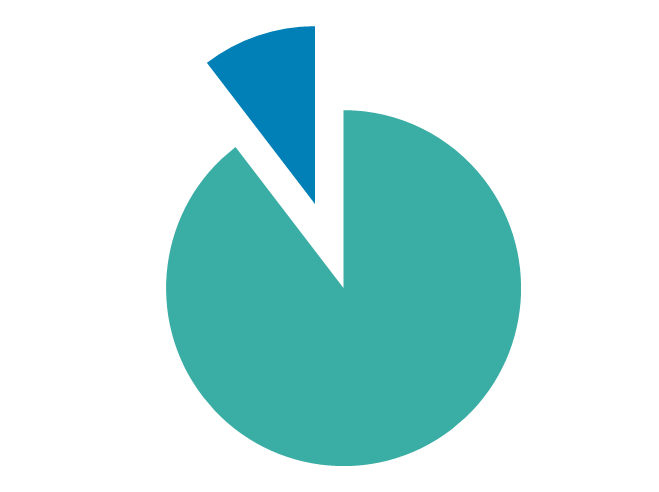 2023
10,4%
89,6%
2022
Структура неналоговых доходов бюджета города Курска в 2022-2024 гг.(удельный вес (%) в общем  объеме неналоговых доходов)
СТРУКТУРА ДОХОДОВ БЮДЖЕТА ГОРОДА КУРСКА  НА 2022-2024 ГГ. (без финансовой помощи из областного бюджета)
СТРУКТУРА ДОХОДОВ БЮДЖЕТА ГОРОДА КУРСКА НА 2021-2024 ГГ. (без финансовой помощи из областного бюджета)
Тыс.рублей
СТРУКТУРА ДОХОДОВ БЮДЖЕТА ГОРОДА КУРСКА НА 2021-2024 ГГ.
Тыс.рублей
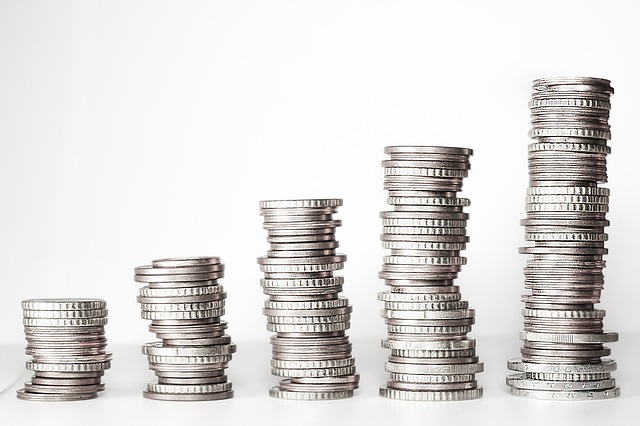 РАСХОДЫ БЮДЖЕТА Г. КУРСКА  БЕЗ ФИНАНСОВОЙ ПОМОЩИ ИЗ ОБЛАСТНОГО БЮДЖЕТА
2023
2022
2024
4 773 284 тыс. руб.
5 098 738 тыс. руб.
5 004 158 тыс. руб.
СОСТАВ РАСХОДОВ БЮДЖЕТА ГОРОДА КУРСКА ПО РАЗДЕЛАМ БЮДЖЕТНОЙ КЛАССИФИКАЦИИ (без финансовой помощи из областного бюджета)
Тыс. рублей.
НА ПРИОРИТЕТНЫЕ НАПРАВЛЕНИЯ РАСХОДОВ В 2022 ГОДУ ПРЕДУСМОТРЕННО (из общего объема расходов)
Образование
Национальная экономика
ЖКХ
Социальная политика, культура, ФК и спорт
2 393 931 тыс.руб.
669 248 тыс.руб.
494 143 тыс.руб.
281 310 тыс.руб.
3 838 632
 тыс.руб.
РАСХОДЫ БЮДЖЕТА ГОРОДА КУРСКА НА ОБРАЗОВАНИЕ (без учета финансовой помощи из областного бюджета)
Общее образование
(62 школы)
 2022 – 644 486 тыс. руб.
2023 – 393 949 тыс.руб.
2024 – 538 327 тыс.руб.
Дошкольное образование
(85 детских дошкольных учреждений) 
 2022 – 797 113 тыс.руб.
 2023 – 531 441 тыс.руб.
 2024 – 741 360 тыс.руб.
Молодежная политика
(2 учреждения)
2022 – 58 972 тыс.руб. 
2023 – 46 331 тыс. руб.
 2024 – 55 631 тыс. руб.
Дополнительное образование
(19 учреждений)
2022 – 802 846 тыс.руб.
2023 – 539 094 тыс.руб.
2024 – 751 447 тыс.руб.
Другие  вопросы в области образования
(6 учреждений)
 2022 – 90 869 тыс.руб.
2023 – 61 177 тыс.руб.
 2024 – 85 342 тыс.руб.
РАСХОДЫ БЮДЖЕТА ГОРОДА КУРСКА НА СОЦИАЛЬНУЮ ПОЛИТИКУ
РАСХОДЫ БЮДЖЕТА ГОРОДА КУРСКА НА КУЛЬТУРУ
2023 год (тыс.рублей)
2024 год (тыс.рублей)
2022 год (тыс.рублей)
330 589
224 838
314 072
На территории города осуществляют деятельность:
Центры досуга - 6 учреждений; 
Центр народного творчества «Русь»;
Городской культурный центр «Лира»;
концертно-творческий центр «Звездный»,
центр историко-культурного наследия,
 Централизованная система  библиотек; 
одно учреждение по бухгалтерскому и хозяйственному обслуживанию учреждений культуры, 
управление культуры.
Учреждения культуры города Курска оказывают населению услуги по организации библиотечного обслуживания, сохранения и развития народной традиционной культуры, поддержки социально-культурной активности населения, его досуга и отдыха
ФИЗИЧЕСКАЯ КУЛЬТУРА И СПОРТ
На территории города функционируют:
 
спортивно-оздоровительный центр «Меркурий», 
физкультурно-спортивный центр «Восток», Шахматный клуб, 
10 спортивных школ.

Средства на содержание данных учреждений и мероприятия предусмотрены на:

2022 г.-192 218 тыс.руб.
2023 г.-117 056 тыс.руб. 
2024 г.-179 379 тыс.руб.
РАСХОДЫ ДОРОЖНОГО ФОНДА
Объем бюджетных ассигнований муниципального дорожного фонда города Курска  предусмотрен:
2022
2023
2024
562 178 тыс. руб.
369 032 тыс. руб.
507 656 тыс. руб.
Средства дорожного фонда будут направлены на реконструкцию, ремонт и содержание автомобильных дорог общего пользования города Курска.
КАПИТАЛЬНОЕ СТРОИТЕЛЬСТВО
В бюджете города Курска запланированы расходы на:
строительство насосной станции канализации ЮЗЖР;
строительство и реконструкцию (модернизацию) объектов питьевого водоснабжения
реконструкцию системы биологической очистки на городских очистных сооружениях г. Курска;
реконструкция системы водоотведения ЮЗЖР самотечного коллектора по  ул. Парк Солянка
2022 г.- 61 847 тыс. руб.,
2023 г.- 1 206 702 тыс. руб., 
     2024 г.- 10 143 тыс. руб.
строительство общеобразовательной школы в районе пр-та В.Клыкова
строительство «СОШ №12»
строительство ливневой канализации с очистными сооружениями для территории  мкр. №2 комплексной застройки жилого района «Северный» г. Курска
РАСХОДЫ БЮДЖЕТА ГОРОДА КУРСКА НА ЖИЛИЩНО-КОММУНАЛЬНОЕ ХОЗЯЙСТВО
Жилищно-коммунальное хозяйство включает следующие подразделы: 

жилищное хозяйство (жилищную сферу);
коммунальное хозяйство, осуществляющее ресурсное обеспечение жилого фонда и других зданий и помещений (водоснабжение, теплоснабжение, газоснабжение, электроснабжение), 
уборку и благоустройство территорий населенных пунктов (содержание дорожно-мостового хозяйства, озеленение, вывоз, и утилизация мусора, канализация и т.п.); 
другие расходы в области жилищно-коммунального хозяйства (содержание подведомственных учреждений).
494 143 тыс.рублей
2022
1 483 234 тыс.рублей
2023
445 746 тыс.рублей
2024
УЧАСТИЕ МУНИЦИПАЛЬНОГО ОБРАЗОВАНИЯ «ГОРОД  КУРСК» В 2022 ГОДУ В РЕАЛИЗАЦИИ ПРОЕКТА  «НАРОДНЫЙ БЮДЖЕТ»
С 2017 года на территории города Курска  действует новый проект «Народный бюджет» - это проект, в котором население участвует в распределении части средств местного бюджета на конкурсной основе, на принципах софинансирования. То есть на реализацию проекта идут не только бюджетные средства, но и средства самих граждан. Проекты гражданского участия направлены на вовлечение граждан в решение вопросов местного значения.
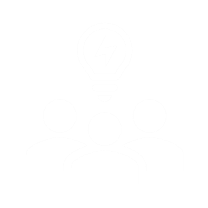 В 2022 году в рамках данного проекта  будут направлены средства на ремонт и благоустройство общественных территорий, территорий детских дошкольных и общеобразовательных учреждений,  учреждений культуры, спортивных школ города Курска. На указанные цели планируется  направить средства местного бюджета в объеме 105 195 тыс.руб. и средства населения – 15 364 тыс.руб. Доля областного бюджета прогнозируется в объеме  60% от сметной стоимости объектов или в целом -180 336 тыс.руб.
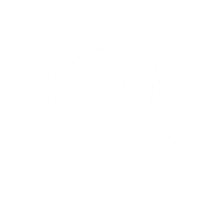 НАЦИОНАЛЬНЫЕ ПРОЕКТЫ
В соответствии с Указом Президента России от 7 мая 2018 года №204 «О национальных целях и стратегических задачах развития Российской Федерации на период до 2024 года» в 2022 году муниципальное образование «Город Курск» планирует  принять   участие  в  четырёх  национальных проектах:
«Жилье и городская среда»
«Культура»
в части софинансирования мероприятий по созданию модельных библиотек
в части софинансирования мероприятий по благоустройству мест массового отдыха населения (городских парков), общественных и дворовых территорий
«Образование»
«Безопасные и качественные 
автомобильные дороги»
в части софинансирования мероприятий по созданию новых мест в общеобразовательных организациях
в части софинансирования мероприятий по проведению работ на автомобильных дорогах (улицах), входящих в состав Курской городской агломерации
В рамках вышеназванных проектов  планируется финансирование из трех уровней бюджетов (федерального , областного , местного )
УПРАВЛЕНИЕ МУНИЦИПАЛЬНЫМ ДОЛГОМ НА 2022-2024 ГГ.
Объем расходов на обслуживание муниципального долга:

2022 - 197 777 тыс.руб.
2023 - 220 531 тыс.руб.
2024 - 235 029 тыс.руб.
Объем муниципального долга:


2022 - 3 083 623 тыс.руб.
2023 - 3 083 623 тыс.руб.
2024 - 3 083 623 тыс.руб.
При указанном объеме муниципального долга оценка долговой устойчивости  имеет  средний уровень
ОСНОВНЫЕ НАПРАВЛЕНИЯ ДОЛГОВОЙ ПОЛИТИКИ МО «ГОРОД КУРСК» НА 2022 ГОДУ И ПЛАНОВОМ ПЕРИОДЕ 2023 И 2024 ГГ.
Perfect Concept
Привлечение бюджетного кредита на пополнение остатка средств на едином счете бюджета, как основного нерыночного инструмента реализации долговой политики
Поддержание  объема муниципального долга в рамках ограничений, установленных бюджетным законодательством
Обеспечение  среднего уровня долговой  устойчивости бюджета города Курска
МУНИЦИПАЛЬНЫЕ ПРОГРАММЫ
Бюджет города Курска является программно-ориентированным, то есть расходование средств осуществляется на основании 

16 утвержденных муниципальных программ
Удельный вес расходов бюджета, которые будут осуществляться в рамках программ, на 2021 год  составляет 94,6% от общего объема расходов. 
Общий объем программных расходов 
В 2022 году 
4 820 893 тыс. руб.
РАСХОДЫ БЮДЖЕТА ГОРОДА ПО МУНИЦИПАЛЬНЫМ ПРОГРАММАМ НА 2022 ГОД (ТЫС.РУБ.)
1.Развитие культуры и туризма в городе Курске на 2019-2024 годы–  694 743
 2.Социальная поддержка граждан города Курска на 2019-2024 годы- 205 018
 3.Развитие образования в городе Курске на 2019-2024 годы –       1 737 422
4.Уравление муниципальным имуществом и земельными ресурсами города Курска на 2017-2021 годы – 69 421
5.Энергосбережение и повышение энергетической эффективности на территории МО "Город Курск" на 2010-2015 годы и на перспективу до 2024 года"- 435
6.Обеспечение жильем граждан города Курска на 2021-2026 годы- 48 812
7.Организация предоставления населению жилищно-коммунальных услуг, благоустройство и охрана окружающей среды в городе Курске на 2019-2024 годы- 393 537
8.Совершенствование работы с молодежью, системы отдыха и оздоровления детей, развитие физической культуры и спорта в городе Курске в 2019-2024 годах – 255 850
9.Градостроительство и инвестиционная деятельность в городе Курске на 2019-2024 годы-  163 610
10.Развитие транспортной системы, обеспечение перевозки пассажиров в городе Курске и безопасности  дорожного движения  в 2016-2024 годах – 590 320
11.Профилактика правонарушений в городе Курске на 2019-2024 годы - 237
12. Развитие и совершенствование системы гражданской обороны, защита населения и территории от чрезвычайных ситуаций,  обеспечение первичных мер пожарной безопасности и безопасности людей на водных объектах в городе Курске на 2021 - 2027 годы– 71 070
13.Управление муниципальными финансами города Курска на 2019-2024 годы -  255 357
14.Развитие малого и среднего предпринимательства в городе Курске на 2021-2024 годы- 15 248
15.Развитие системы муниципального управления в городе Курске на 2019-2024 годы – 300 965
16.Формирование современной городской среды в муниципальном образовании «Город Курск» на 2018-2024 годы–  18 848
Формирование проекта бюджета города на очередной трехлетний период осуществлялось в достаточно жестких экономических условиях.
	Всего на 2022 год доходы бюджета города спрогнозированы в объеме 4 648 738 тыс. рублей,  в 2023 году -4 773 284 тыс.рублей, в  2024 году- 5 004 158 тыс.рублей 
	Расходы бюджета города Курска на очередной финансовый период определены исходя из  ожидаемого исполнения бюджета города за 2021 год.    Соответственно, главная задача при формировании городского бюджета состояла в том, чтобы сбалансировать его параметры, выполнив при этом все социальные обязательства.
   	Для сбалансированности проекта бюджета на 2022 год на основании решения Комиссии по согласованию бюджетных проектировок на 2022год и на плановый период 2023-2024 годов в источниках финансирования дефицита бюджета предусмотрен кредит коммерческого банка в сумме 450 млн. рублей ,  который планируется направить на покрытие дефицита бюджета. 
	 В расходной части бюджета города Курска все социально-защищенные статьи расходов обеспечены в размере  100% от фактической потребности.
   Общий  объем дефицита бюджета  города  на 2022 год  не превышает  предельно-допустимый  показатель -10%  от налоговых и неналоговых доходов.
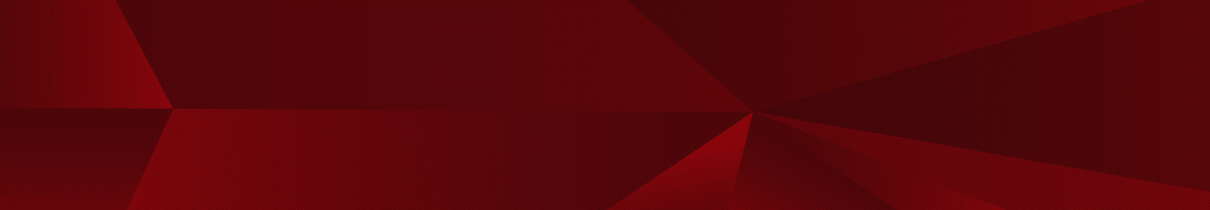 Контактная информацияКомитет финансов города Курска
город  Курск
ул. Ленина, 1Председатель: Стекачёв Виктор Ивановичфакс 8 /4712/70-00-09e-mail: gorfin@kursktelecom.ruвремя приема граждан: пн- пт. 9:00-13:00; 14:00-18:00
Контактные телефоны: 
Заместитель председателя комитета: Кузнецова Ольга Юрьевна 55-47-80;
Заместитель председателя комитета- начальник отдела планирования доходов: 
Севостьянова Елена Александровна, 52-12-93;
Начальник бюджетного отдела: Валиулина Вита Рафаиловна, 70-00-01
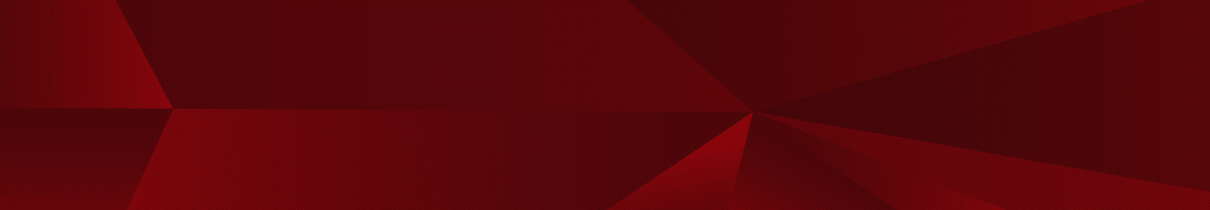 СПАСИБО, ЧТО ПОСЕТИЛИ
 ИНФОРМАЦИОННЫЙ РЕСУРС 
«БЮДЖЕТ ДЛЯ ГРАЖДАН»!